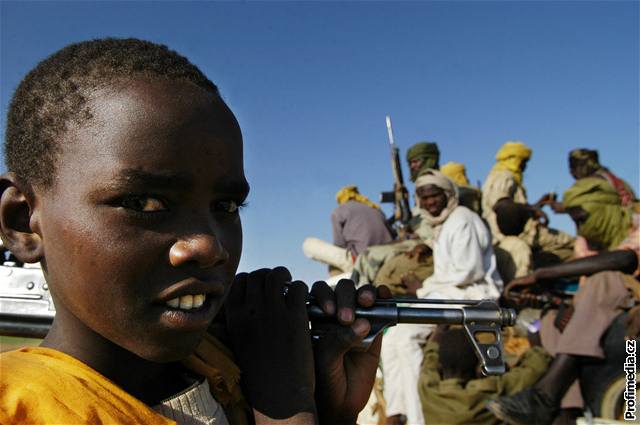 Dětští vojáci
Invisible children
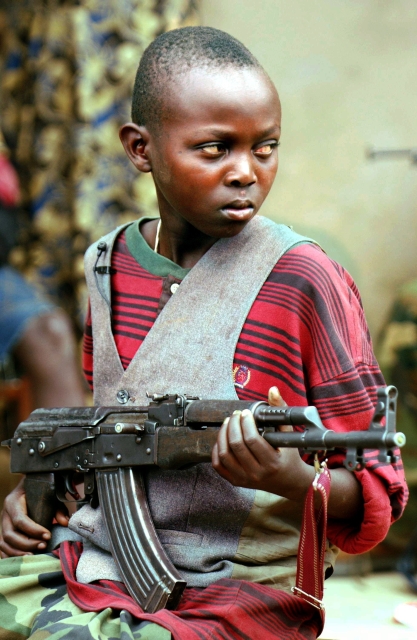 Aktuální problém
Oblasti konfliktů
Celkem cca 300 000 dětí 
    (odhad UNICEF)
Hlavně:
Střední Afrika
Jihovýchodní Asie
Blízký východ
Dětský voják = osoba mladší 18 let, která je součástí ozbrojených sil nebo ozbrojených jednotek o jakékoliv velikosti (bez rozdílu pohlaví)
 používání dětských vojáků porušuje
Právo na osobní svobodu
Právo na svobodu pohybu a pobytu
Právo na vzdělání
Právo na vyrůstání v rodině
Právo na všeobecný rozvoj
Použití dětských vojáků odporuje Úmluvě o právech dítěte
Trest = válečný zločin
Souzen Mezinárodním trestním soudem v Haagu
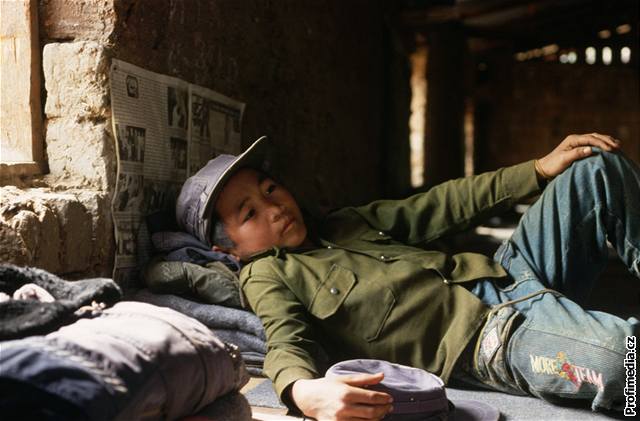 součást ozbrojených skupin bojujících proti vládám, etnikům atd.
Kolumbie, Barma, Uganda, Sierra Leone, Súdán, Pobřeží Slonoviny, Srí Lanka, Uganda, Kolumbie, Afghánistán
Výjimka - Demokratická republika Kongo, Barma, Čad  - nezletilí rekrutováni i do pravidelné armády státu
Fce dětského vojáka:
doručovatelé zpráv
živé štíty
Vyzvědači
sluhové či nosiči břemen
I boj se zbraní v ruce
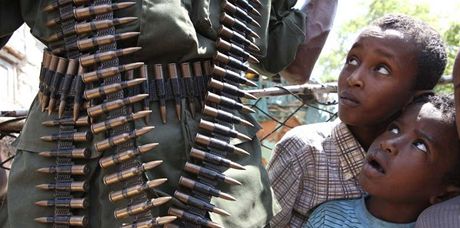 Jak se stane dítě vojákem?
Dobrovolně
materiální důvody
Ztráta rodiny
Touha po pomstě
Verbování proti 
    vlastní vůli – únosy
prodej
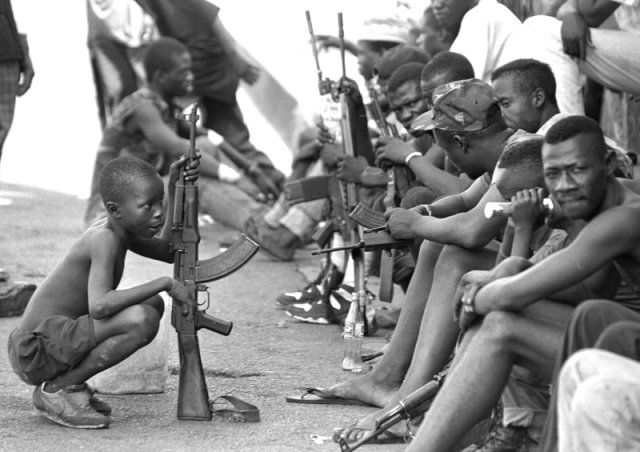 Výcvik
tvrdý fyzický výcvik - často končí 
    smrtí nejslabších jedinců, 
    přežije cca 1/3
Překonávání bolesti – např. skupina jednoho chlapce zbije do krve a on potom musí normálně druhý den nastoupit na výcvik x celý den na slunci přivázáni
základní taktika boje a trénink se zbraněmi
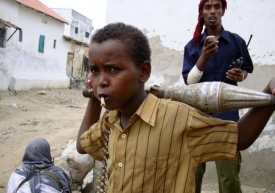 Závěrečná zkouška – součást přijetí mezi ostatní  - zastřelení zajatce (často pod vlivem drog) 
Více než 1/3 dětských vojáků = dívky - musí přežívat s menšími dávkami potravy než chlapci, častěji jsou 
    oběťmi pohlavního 
    zneužívání
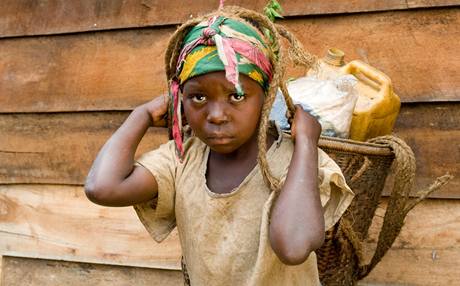 „Vojenští velitelé ovládají dobře metody, které z dětí činí dobře seřízené a velmi efektivní zbraně, zastrašit je a vychovat podle vlastního přání není až tak těžké. Vyzbrojeny lehkými zbraněmi mohou být stejně dobrými, a možná i lepšími vojáky než dospěli. Dají se totiž přimět k věcem, kterých často dospělí nejsou schopni.“ (Obara Otunnu, zvláštní zmocněnec OSN pro otázku dětí ve válečných konfliktech)“
Výhody dětského vojáka
specifické vlastnosti
mladší děti jsou psychicky a emočně nezralé
nemají vyvinuty morální hodnoty 
velmi snadno manipulovatelné
odvážní 
rychle si osvojují bojové 
    schopnosti
méně náročné na stravu a žold
boj vidí jako hru, soutěží mezi sebou
Neusilují o vedoucí pozici
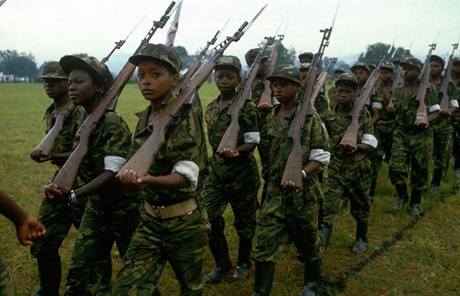 Náprava?
Následky celý život
Programy na znovuzačlenění do společnosti
DDR – tři principy:
Disarmament (odzbrojení)
Demobilization (vyčlenění z bojových jednotek, zjištění identity za účelem nalezení rodiny) 
Reintegration (psychologická pomoc, poskytnutí základního vzdělání a zapojení do společnosti).
vytvoření propracovaného systému rehabilitačních programů místními vládami
vyslání jednotek OSN – UNPROFOR (jednotky na Balkáně) = mírové jednotky, které by bránily nejvíce možné postihnuté lokality
Další informace
Armáda božího odporu – Uganda
http://www.ceskatelevize.cz/ct24/svet/169696-konyho-detsti-vojaci-vrazdili-vlastni-rodiny-smiri-se-nekdy-s-minulosti/
Hnutí Save the children
Mezinárodní den kampaně za zastavení verbování dětským vojákům: 12. únor – tzv. Red Hand day
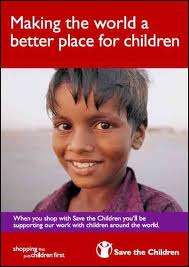